Health for Life
Awareness Package
Introduction
What would happen if you got sick and could no longer work? How would your family cope without you? 

The health and well being of our people is a priority at Ok Tedi.

Ok Tedi’s Employee Health and Wellness Program has been designed to help you: 
Assess your own health 
Access professional help when needed 
Make healthy choices that can lead to better health for life.
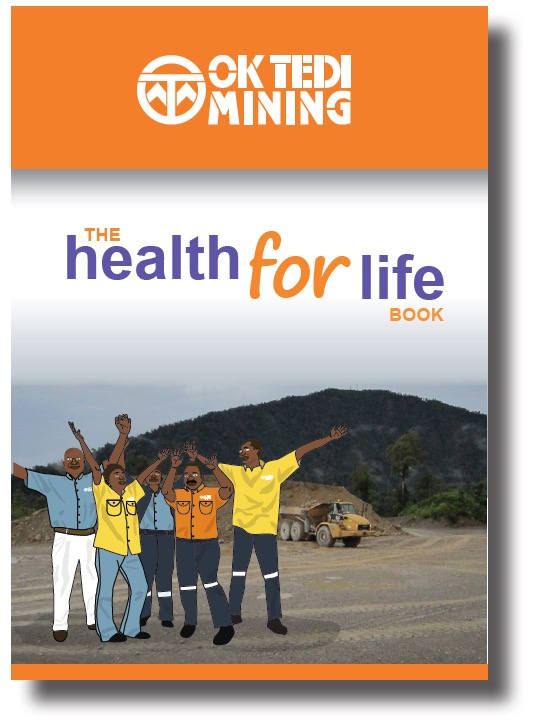 What are the Major Health Hazards facing OTML?
Major health hazards facing OTML workers include: 
Malaria 
Tuberculosis (TB) 
Diarrheal diseases (spread by poor hygiene) 
Acute respiratory disease (Flu, Pneumonia, etc.) 
Lifestyle illnesses such as: 
High blood pressure 
Coronary artery (heart) disease 
Diabetes 
Obesity 
Fatigue 
HIV / Aids 
Alcohol and drugs, including smoking and betel nut.
The Life-long Health Journey
Think of life-long health as a journey.
You need a map (The Health for Life Book)
You might need a tune up (See your Doctor for a health assessment)
You need the right fuel (Plenty of fresh fruit and vegetables and water)
You must choose the right path for you (Everyone is different, do what is right for you)
You should enjoy the ride (It is not a race to get somewhere, it is about making healthy choices and changes for life)
Controls
Your health is in your hands: 
Eat well 
Move more 
Quit drugs (including alcohol, smoking, betel nut) 
Be happy.
Refer to the OTML Intranet for resources and information on how to be healthy for life.
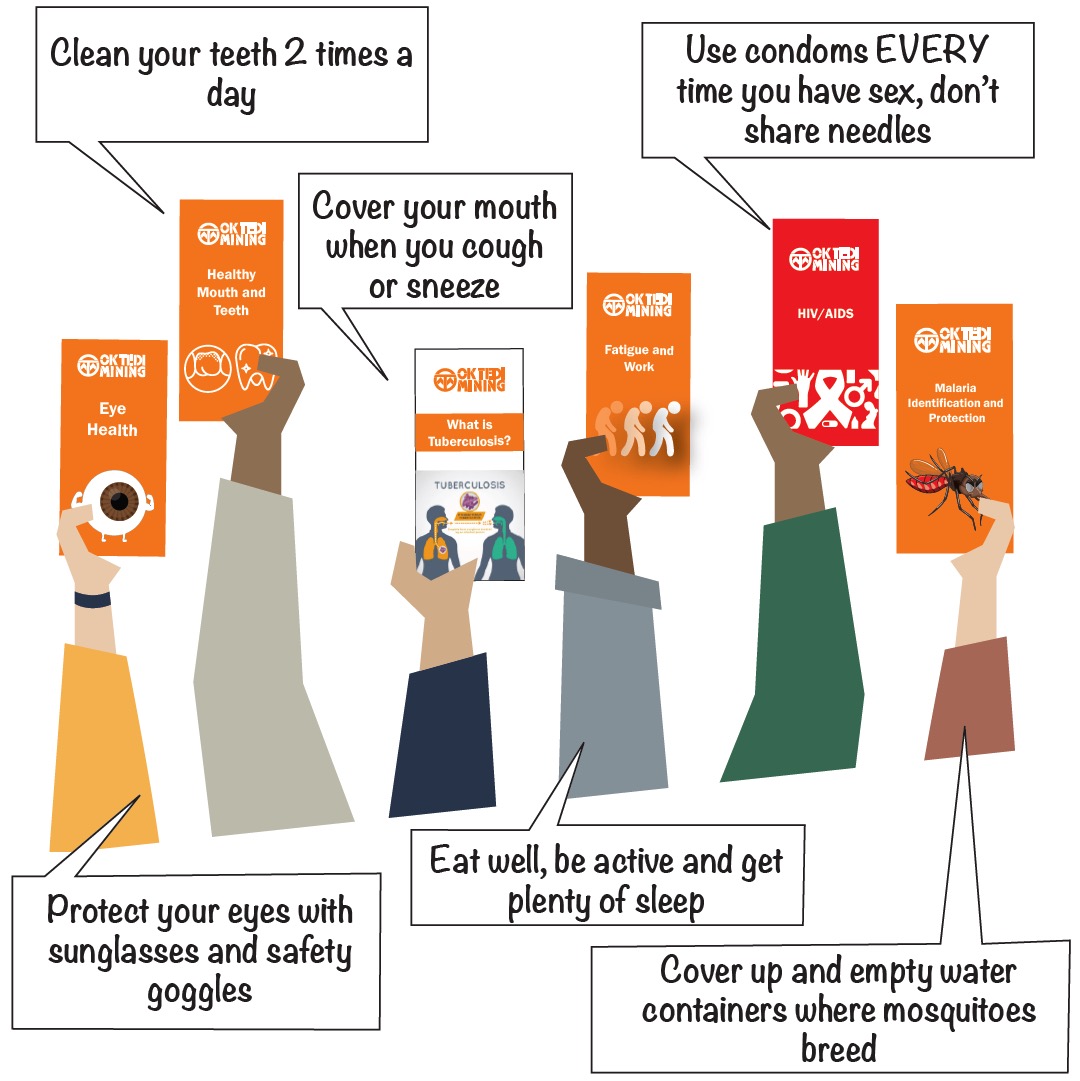